Metodología de intervención social en drogodependencias
PROTOCOLO DE INTERVENCIÓN
Criterios de calidad
-Evidencia científica.
	-Eficacia.
	-Eficiencia.
	-Ética.
	-Satisfacción del usuario.
	-Satisfacción de los profesionales
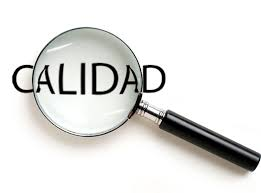 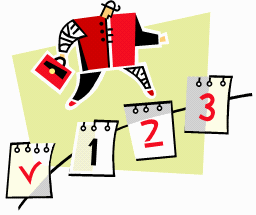 PROCESO METODOLÓGICO
Fases de la intervención social.
FASE DE ACOGIDA
ACOGIDA: Escucha activa de la demanda
Variables a estudiar:
RAD: REACCIONES ADVERSAS A  DROGAS
RAD: Cualquier efecto nocivo y no intencionado que ocurre con dosis empleadas en el ser humano por profilaxis, diagnóstico o tratamiento.
Reacción apreciable como peligrosa o no placentera resultante de una intervención relacionada al uso de producto médico, que advierte sobre su futura administración y futuro tratamiento (Edwards y Aronson, 2000)
Sobredosis: reacción tóxica relacionada con dosis excesiva o alteración en excreción, o ambas. Muchas se producen por que el paciente no entiende la indicación que se da en la receta
Efecto colateral: efecto farmacológico indeseable a la dosis recomendada
Interacción: acción de una droga sobre la efectividad o toxicidad de otra, por ejemplo al mezclar antimicóticos con antihipertensivos podemos tener una reacción toxica.
Todo paciente debe ser valorado teniendo en cuenta las áreas sanitaria, psicológica, social, familiar y formativo-laboral.  Dimensiones:
DIAGNÓSTICO SOCIAL
Consistirá en una síntesis de las características del sujeto, reflejando la dimensión de la situación problema, las necesidades sociales y las dificultades que pueda presentar en relación a las variables estudiadas, y también las fortalezas o puntos fuertes en los que poder apuntalar la intervención. Deberá reflejar: 
La droga o drogas de las que abusa o depende 
La frecuencia, gravedad y duración del problema.  
La forma en que el usuario y su familia viven la situación-problema y el modo en que son capaces de afrontarla. 
La  forma en que se plantea la demanda (prestando especial atención a las demandas implícitas). Es importante conocer lo que el paciente y/o la familia identifican como problema y la forma en que lo presentan. 
Conocer si ha habido intentos previos de solución y cuáles han sido. 
La motivación  
La forma de acceso
DIAGNÓSTICO SOCIAL. Variables
Más variables para el diagnóstico
Variables para el diagnóstico
Evaluación multidimensional y diseño del Programa Personalizado de  Intervención
Las diferentes perspectivas profesionales obtenidas sobre el paciente deben concluir en una evaluación multidimensional del mismo, en función de las siete dimensiones señaladas. 
Los objetivos que se pretenden conseguir con la intervención (algunos compartidos)
Las actividades a desarrollar para la consecución de dichos objetivos. 
Los recursos de apoyo que se consideran necesarios.
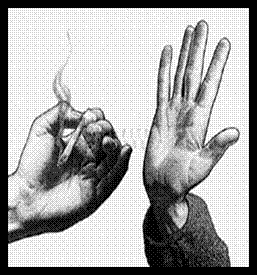 Aportaciones específicas del TS
En función de los objetivos de intervención
SALUD-AUTOCUIDADOSReducir los riesgos asociados al consumo de drogas.
PSICOPATOLOGÍA: Lograr la mayor estabilidad psíquica del paciente
CONSUMO: Lograr la máxima reducción del consumo o el consumo de menor riesgo.
FAMILIAR: Conseguir y mantener unas relaciones familiares adecuadas.
SOCIO-RELACIONAL: Conseguir y mantener unas relaciones sociales saludables
FORMATIVO-LABORAL: Conseguir y mantener una formación y/o trabajo adecuada, satisfactorio y estable
OCIO: Lograr la organización proactiva del tiempo libre y el disfrute de un ocio saludable
INTERVENCIÓN DEL TS
INTERVENCIÓN SOCIAL DEL GTS
Intervención individual. Entrevista
Intervención grupal
Intervención con la familia
Intervención con la familia
Intervención con colectivos con necesidades especiales